Figure 5. The maintenance of sustained activity during the delay period depended on the number of action ...
Cereb Cortex, Volume 13, Issue 11, November 2003, Pages 1232–1241, https://doi.org/10.1093/cercor/bhg098
The content of this slide may be subject to copyright: please see the slide notes for details.
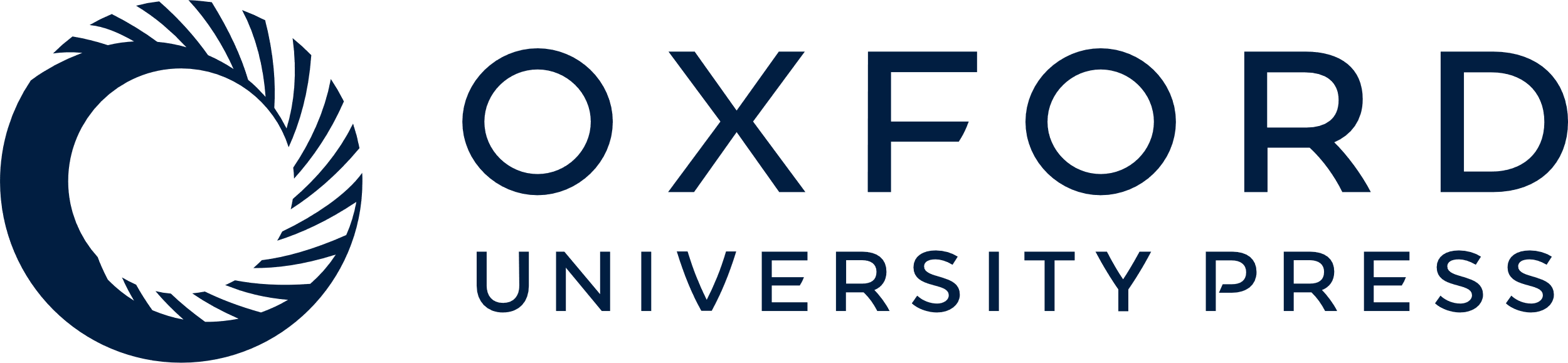 [Speaker Notes: Figure 5. The maintenance of sustained activity during the delay period depended on the number of action potentials emitted during the cue. (A) A pyramidal cell was injected with cues of varying duration (200, 300 or 800 ms) in order to elicit a variable number of action potentials (1–9). Seven representative traces are shown, illustrating the spiking activity during the delay period when 2 (top) to 8 (bottom) actions potentials were elicited during the cue. Note that this cell showed sustained firing only if ∼5 spikes were elicited during the cue (Ge0 = 14 nS, Gi0 = 25 nS, σe = 3.0 nS, σi = 7.9 nS, GAMPA = 1.5 nS, GNMDA = 0.5 nS, GGABA = 8.0 nS, 41 MΩ input resistance). (B) Group data for five cells matched for their input resistance (40 MΩ ± 6) and background firing rate (0.7 Hz ± 0.4). The curve shows the average duration of the spiking activity after the cue offset, as a function of the number of action potentials generated during the cue. Persistent activity was most reliably achieved for five and six actions potentials.


Unless provided in the caption above, the following copyright applies to the content of this slide:]